ART 1600 – The Aesthetics of Architecture, Interiors, and DesignMatthew Ziff, Associate Professor, Interior Architecture Area ChairSpring Semester 2017
Historical Overview: Part 2
Important Aesthetic Developments:
Late 1800’s - 1915
We classify developments in architecture, and design, as ‘movements’
An architecture, and design a movement is a tendency or style with a specific common philosophy or goal, held by a group during a designated period of time.

A movement may exist during the same time as other movements AND one movement may espouse contradictory, antithetical, points of view to another!
Art Nouveau1890-1910 +-
An ornamental style of art and design that flourished between about 1890 and 1910 throughout Europe and the United States. 

Art Nouveau is characterized by its use of a long, sinuous, organic line and was employed most often in architecture interior design, jewelry and glass design, posters, and illustration.

It was a deliberate attempt to create a new style, based on contemporary ideas, free of the imitative historicism that dominated much of 19th-century art and design.
Art Nouveau imagery: nature motifs, curvilinear, flowing
Art Nouveau
Organic, flowing lines, stylized plant designs, flower stems, tendrils, water lilies, asymmetrical shapes

Influenced by Japanese art prints

These visual elements were used in all types of design—wallpaper, jewelry, architecture, furniture, etc.
Art Nouveau imageryParis metro station entry designed by Hector Guimard, 1900
Art Nouveau
Like the related Arts & Crafts movement, Art Nouveau “sought simpler, more honestly constructed forms based on the patterns of nature.”

Art Nouveau supporters had an ambivalent attitude to the modern age.

Developed as an international movement between 1895-1910
Some of the most influential designers of the Art Nouveau period include:
Charles Rennie Mackintosh
Hector Guimard
Louis Comfort Tiffany
Louis Sullivan
Antonio Gaudi
Rene Lalique
Victor Horta
Charles Rennie Mackintosh (1868 – 1928) a 3 minute video
A Scottish architect, designer, watercolorist and artist. 
He was a designer in the Arts and Crafts movement and also a main representative of Art Nouveau in the United Kingdom.
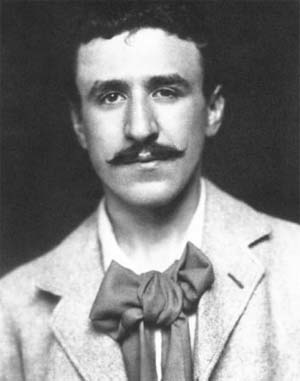 Charles Rennie Mackintosh (1868 – 1928)
Mackintosh’s career was a relatively short one, but of significant quality and impact. 

All his major commissions were between 1896 and 1906, where he designed private homes, commercial buildings, interior renovations, church, and furniture. 

He died on December 10, 1928 of throat cancer.
Mackintosh’s most significant design works includes:

Glasgow School of Art, 1909
Hill House, 1904
Willow Tea Rooms, 1896 – 1917
Furniture, especially the chairs
Watercolors
The Willow Tearooms, 1896 - 1917Glasgow, Scotland
Within a four-story former warehouse building Mackintosh designed a range of spaces with different functions and decor for the Glasgow patrons to enjoy. 

There was a ladies’ tearoom to the front of the ground floor, with a general lunch room to the back and a tea gallery above it
Willow Tea Room facade
Willow Tea Room interior
Mackintosh dining set, 1903
Macintosh drawings of Willow Tea Room furniture
Today after renovation
Mackintosh furniture
Mackintosh ‘Ladder Back’ chairs
Mackintosh wash stand,1904
Glasgow School of Art, 1909designed by Charles Rennie Mackintosh
Main EntranceGlasgow School of Art
Details for the Glasgow School of Art by Mackintosh
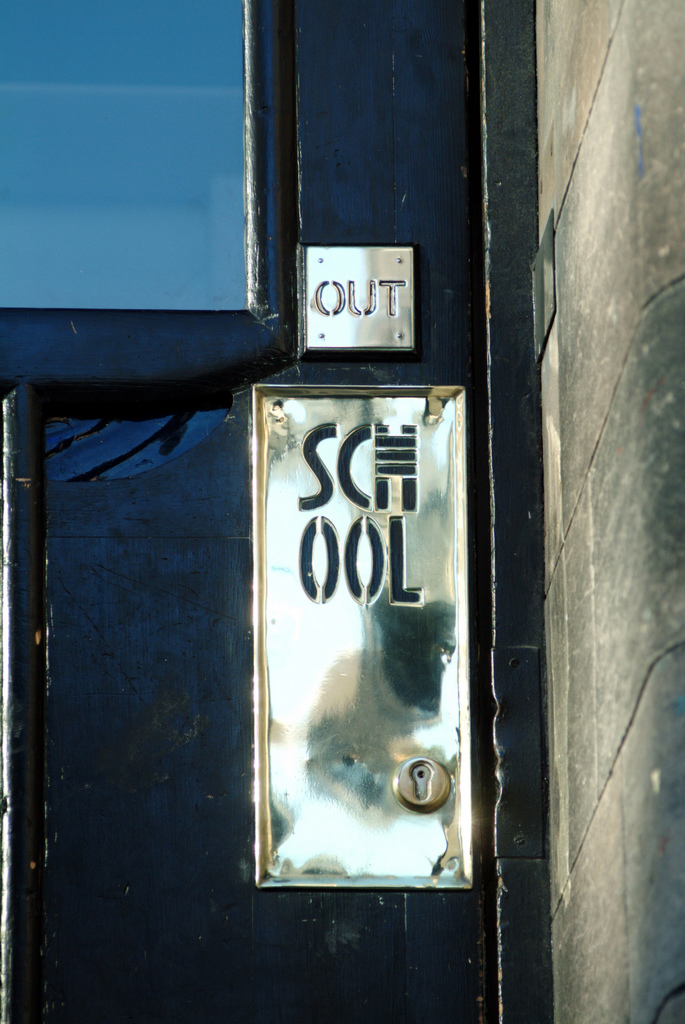 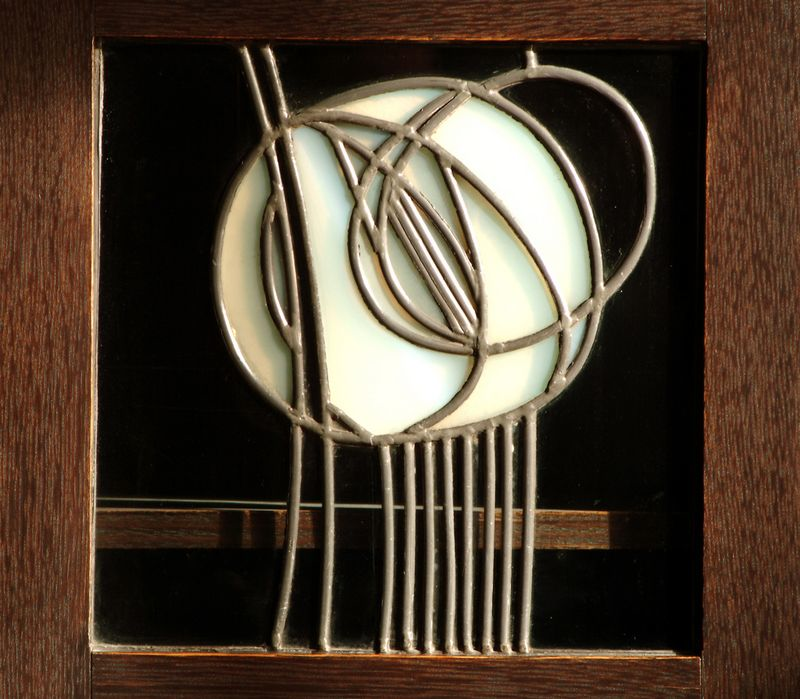 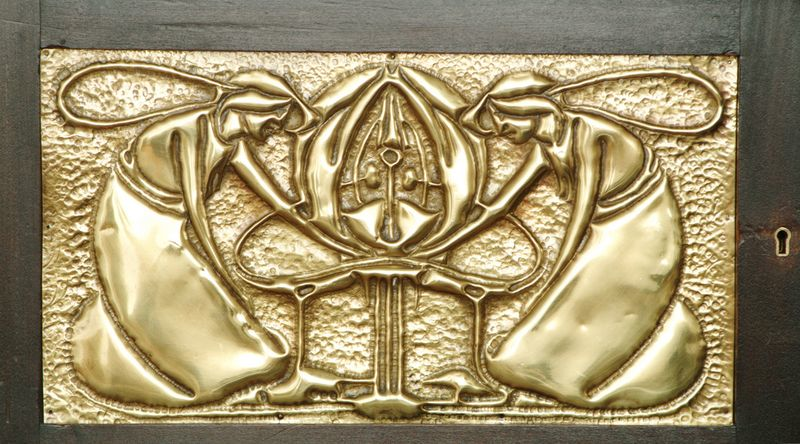 Gallery space in the Glasgow School of ArtNote how the structural frame of the skylight and roof are exposed and designed to be seen; they relate to other forms used elsewhere in the building.
“Hill House”, located in Helensburgh, Scotland,   designed by Charles Rennie Mackintosh in1904
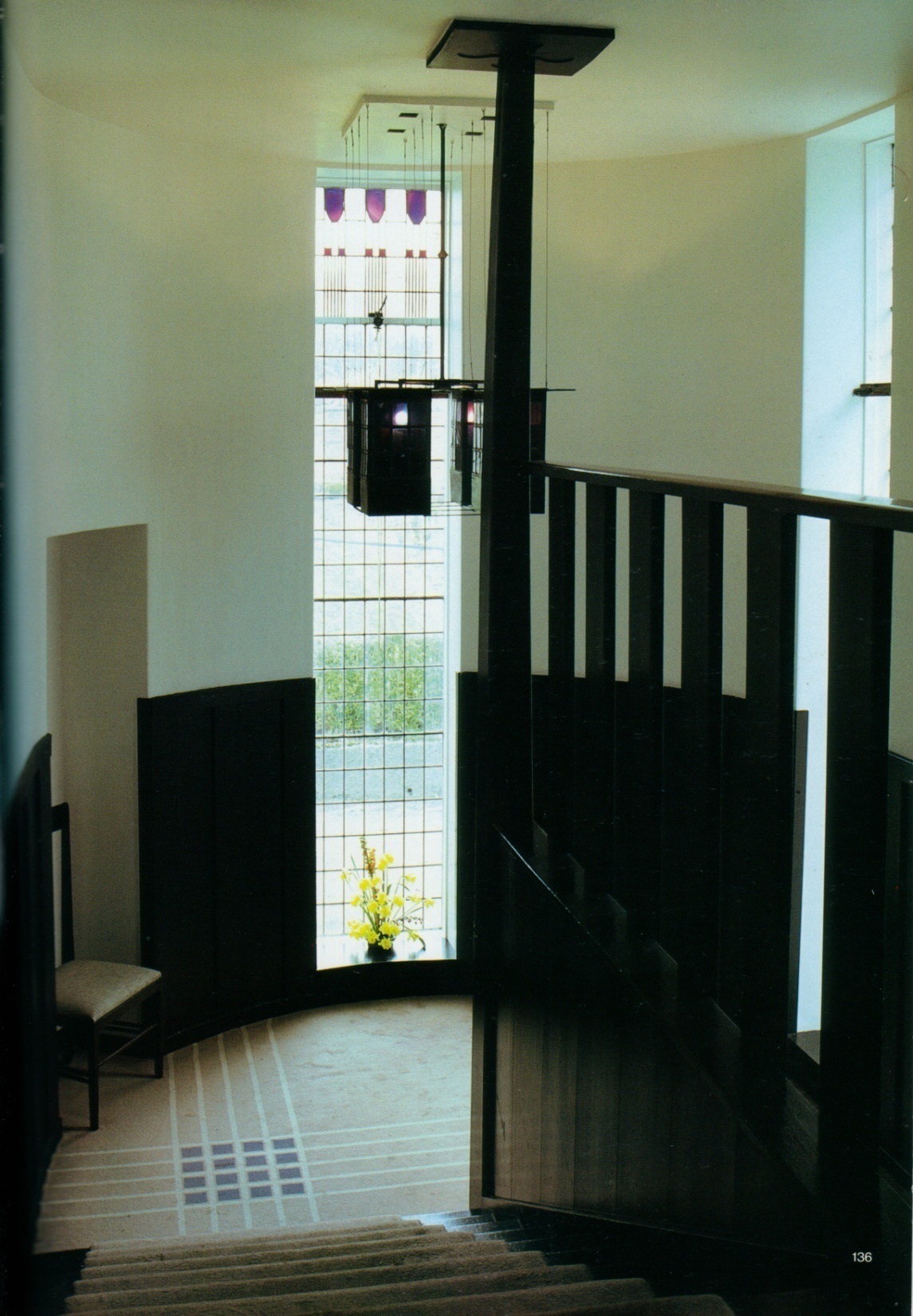 Macintosh furniture
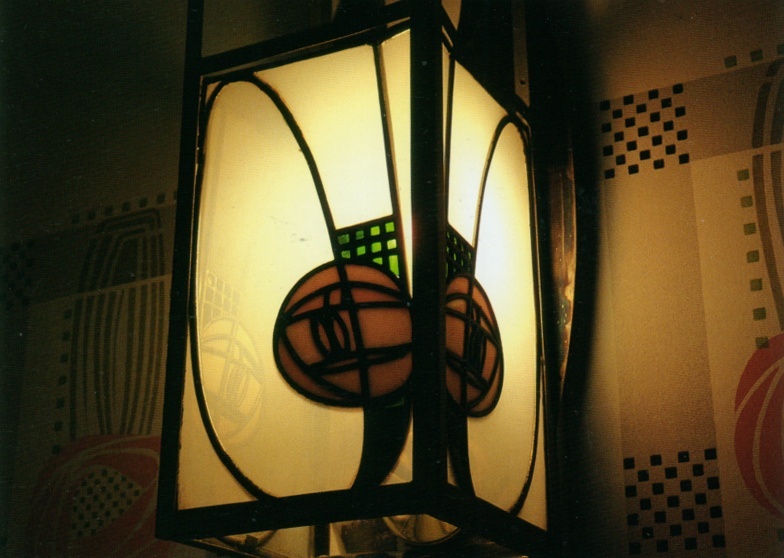 CHARLES RENNIE  &    MARGARET MACDONALD MACKINTOSH1868 - 1928                  1865 - 1933
From the earliest days of their professional and romantic partnership, Charles and Margaret were closely in synchronicity with each other.
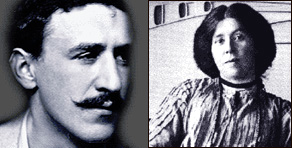 Mackintosh watercolors
Mackintosh watercolors
Mackintosh watercolors
Mackintosh watercolors
Mackintosh watercolors
Hector Guimard1867 - 1942
Hector Guimard was a French architect, who is a well known representative of the Art Nouveau style of the late nineteenth and early twentieth centuries.
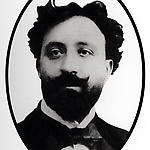 Hector Guimard web page
Best known for his Paris Metro entrances, it is generally agreed that Hector Guimard introduced the Art Nouveau style to French architectural ironwork. 

Hector Guimard in French web page
A custom designed fireplace surround made of enameled stoneware fashioned from reconstituted lava (6’ tall)
Hector Guimard
Hector Guimard
Louis Comfort Tiffany1848 - 1943
American artist and designer who worked in the decorative arts and is best known for his work in stained glass. 
He is the American artist most associated with the Art Nouveau movement.
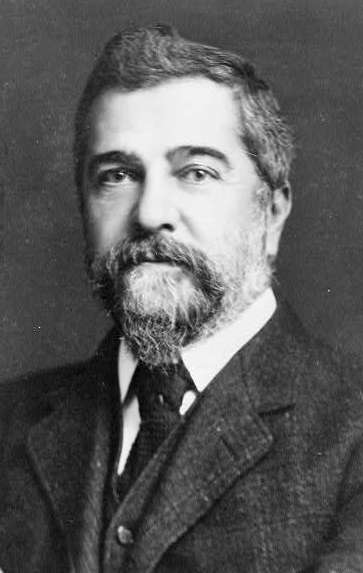 ‘Daffodil’ stained glass leaded lampshade
Close-up of a Tiffany Studios "Venetian" desk lamp, 1910-1920
An original Tiffany ‘Daffodil’ table lamp:sold for $24,000, January 2017.
Louis C. Tiffany: ‘Dogwood Blossom’ Table Lamp, circa 1906$60,000
‘The Tree of Life’ stained glass panel
Tiffany stained glass window at Second Presbyterian Church (Chicago, Illinois)
Tiffany stained glass lampsVirginia Museum of Fine Arts, Richmond, VA
Tiffany’s ‘Wisteria’ table lamp
Louis Comfort Tiffany
Tiffany started out as a painter, but became interested in glassmaking from about 1875 and worked at several glasshouses in Brooklyn between then and 1878.
 
In 1879, he joined with Candace Wheeler, Samuel Colman and Lockwood de Forest to form Louis Comfort Tiffany and Associated American Artists.

 Tiffany's leadership and talent, as well as his father's money and connections, led this business to thrive.
	Wikipedia.org
Louis Comfort Tiffany
In 1881 Tiffany did the interior design of the Mark Twain House in Hartford, Connecticut, which still remains, but the new firm's most notable work came in 1882 when President Chester Alan Arthur refused to move into the White House until it had been re-decorated.
 
He commissioned Tiffany, who had begun to make a name for himself in New York society for the firm's interior design work, to redo the state rooms.
         Wikipedia.org
Mark Twain (Samuel Clemens) houseHartford, Connecticut
Mark Twain (Samuel Clemens) houseHartford, Connecticut
The house was designed by Edward Tuckerman Potter, an architect from New York City.

The Clemens family lived in the house from the time it was built, in 1874, to 1986, when their daughter Susy died at home.
Mark Twain house
The home in Hartford later functioned as a school, an apartment building, and a library. 
In 1962, the building was declared a National Historic Landmark.
Since 1974, it has had a multimillion-dollar renovation and an expansion dedicated to showcasing Twain's life and work. 
The house faced financial troubles in 2008 due to construction cost overruns with its new museum center. 
Since that time, the museum has rebounded to record-setting attendance and numbers of programs.
The upstairs ‘billiards’ room(where Mark Twain showed my grandfather, a high school student visiting the house on a school field trip,  how to shoot pool)
Mark Twain house stairway
Mark Twain house
A Victorian style interior
A Victorian style interior
Mark Twain house
A mix of Arts & Crafts, Victorian, and Art Nouveau
Louis Comfort Tiffany, 1848-1933“Magnolia and Irises” 1908
Tiffany Lamp
Dragonfly Motif
Base is as important as the shade
Art Nouveau
Use of new materials and techniques such as iron beams, cantilevering (products of Industrial Revolution)

Most designs were expensive—average person could not afford them
Louis Sullivan, architect1856 – 1924Louis Sullivan overview with music by George Gershwin "Rhapsody in Blue"
Louis Sullivan
An American architect, and has been called the "father of skyscrapers” and "father of modernism”. 

He is considered by many as the creator of the modern skyscraper, was an influential architect and critic of the Chicago School.

He was a mentor to Frank Lloyd Wright, and an inspiration to the Chicago group of architects who have come to be known as the Prairie School.
Art Nouveau
Louis Sullivan was the only major “architect” practitioner of Art Nouveau imagery in the US  

People’s Bank, 1911, located in  Sydney Ohio
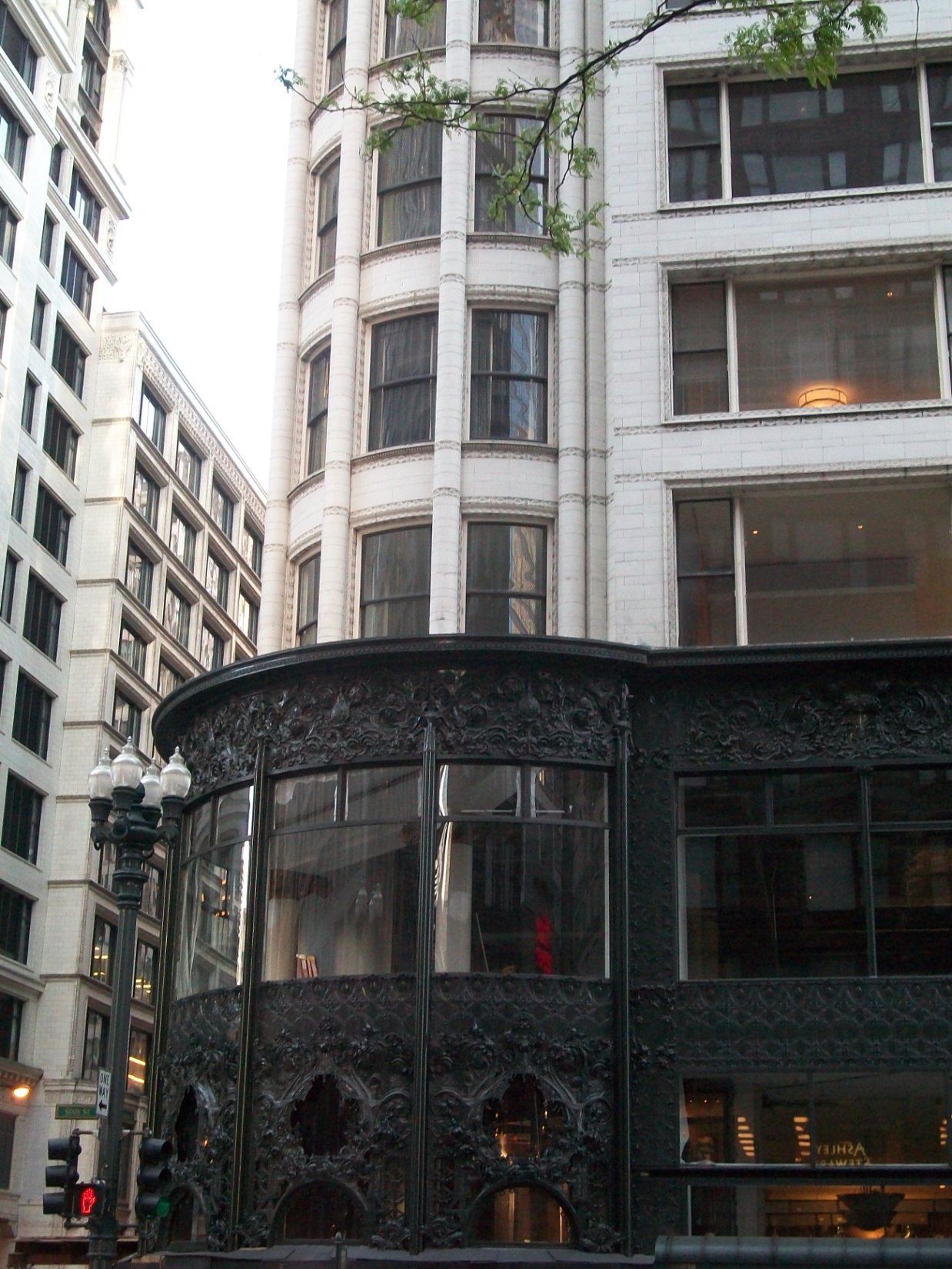 Carson Pirie Scott Department Store, Chicago
Louis Sullivan
Early Modern high rise buildingLouis Sullivan’s ‘Guaranty Building’ , Buffalo, NY, 1896Louis Sullivan video
National Farmers Bank, Owatonna, MN
National Farmers Bank, Owatonna, MN
National Farmers Bank, Owatonna, MN
National Farmers Bank, Owatonna, MN
People's Savings and Loan Association BankSidney, Ohio, by Louis Sullivan
Merchant’s National Bank, Columbus, Wisconsin
Merchant’s National Bank, Columbus, Wisconsin
National Farmers Bank, Owatonna, MN
Merchant’s National Bank, Grinnell, Iowa
Terra cotta ornament
Farmers & Merchants Bank
Farmers & Merchants bank
Casa Batllo, 1904, Barcelona, Spain, designed byAntonio GaudiThe following 7 slides are of the Casa Batllo
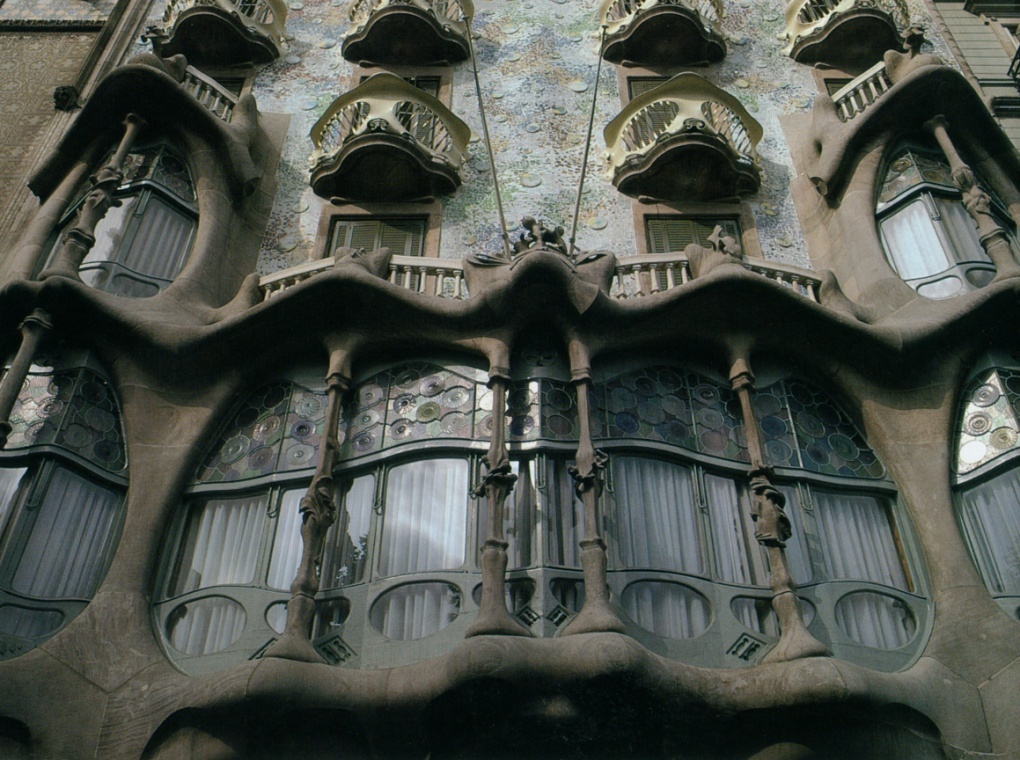 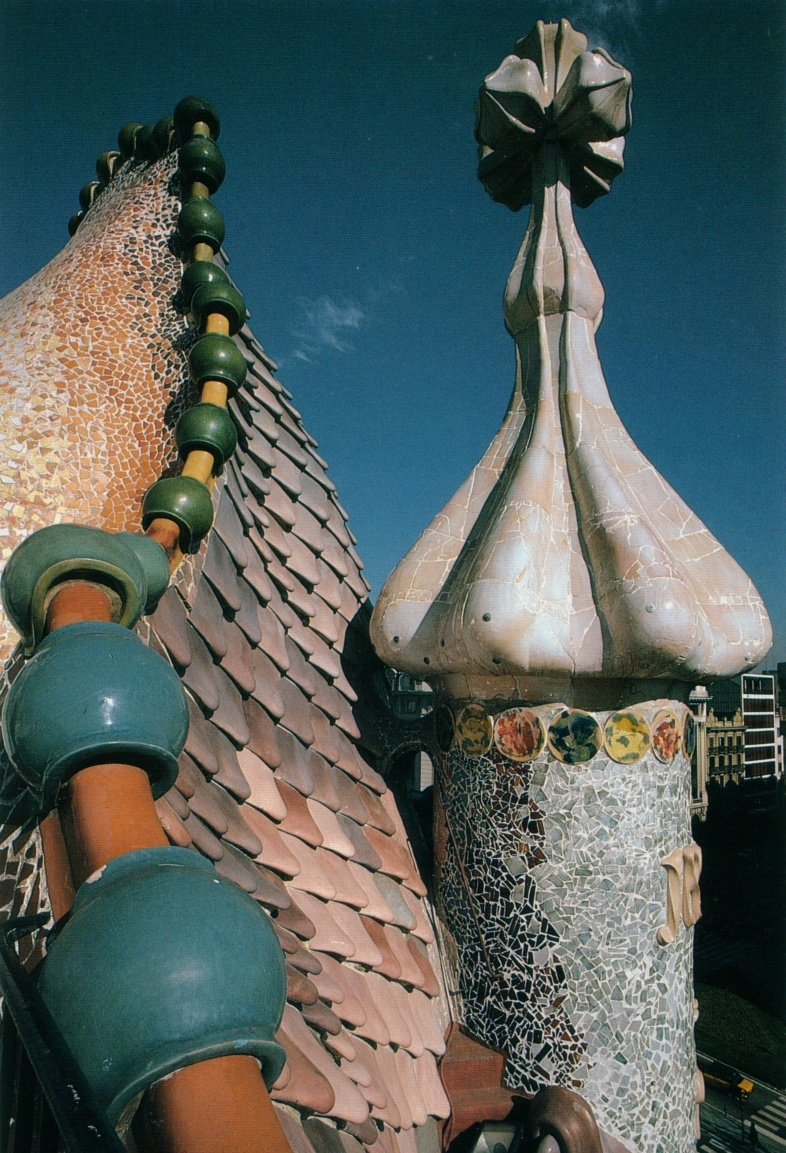 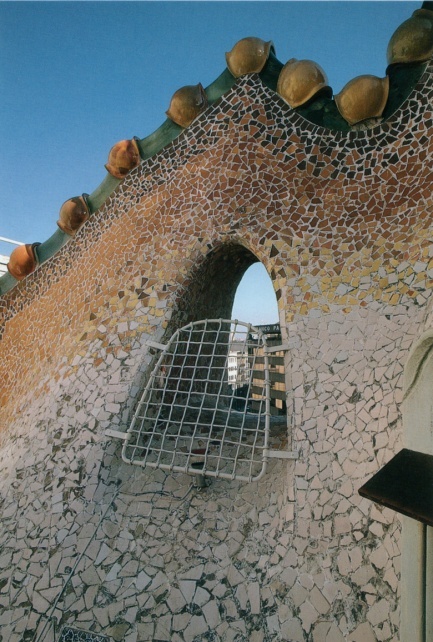 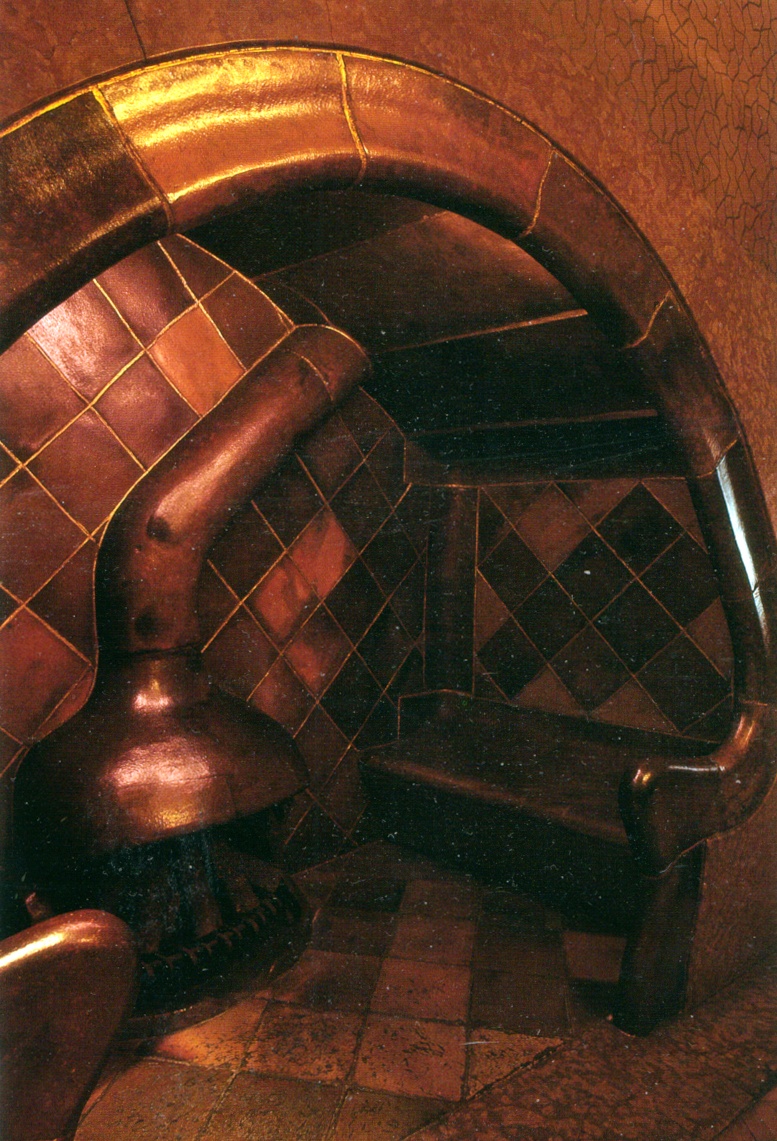 Asymmetrical
Serpentine Forms
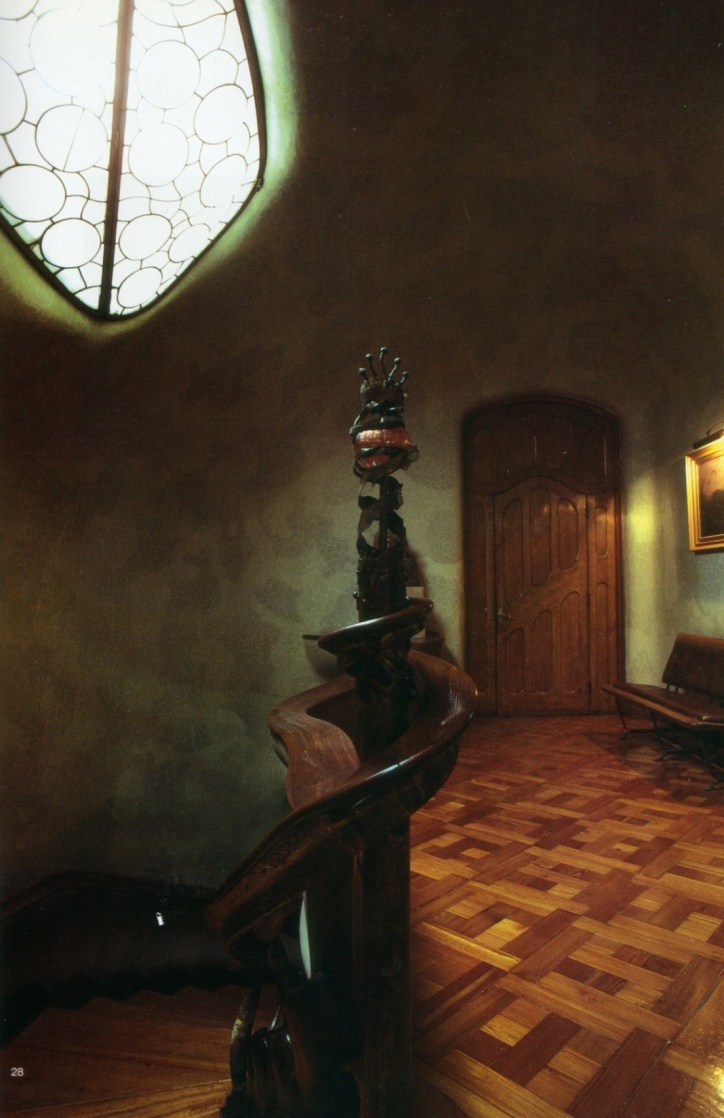 Whiplash Curves
Casa Batllo floor plan
“Maison Horta”, located in Brussels, Belgium, designed by  Belgian architect Victor Horta in 1901.
Asymmetrical
Serpentine Forms
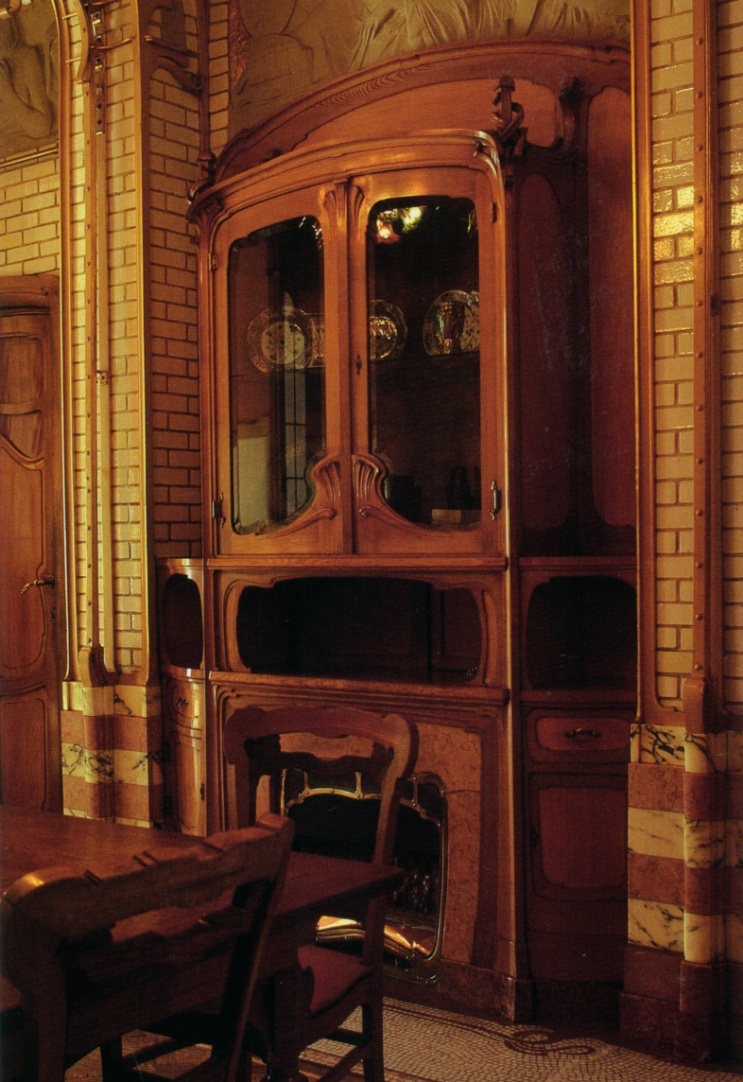 Art Nouveau Artists
Gustave Klimt
“Adele Bloch-Bauer I” (1907), by Gustave Klimtsold for a record $135 million in 2006, Neue Galerie, New York
“The Embrace” by Gustav Klimt
Gustav KlimtArt Nouveau artist
Gustav Klimt (July 14, 1862 – February 6, 1918) was an Austrian symbolist painter and one of the most prominent members of the Vienna Secession movement. 
Klimt is noted for his paintings, murals, sketches, and other objets d'art. 
Klimt's primary subject was the female body, and his works are marked by a frank eroticism.  In addition to his figurative works, which include allegories and portraits, he painted landscapes. 
Among the artists of the Vienna Secession, Klimt was the most influenced by Japanese art and its methods.
“Hope II” 1907, Gustav Klimt
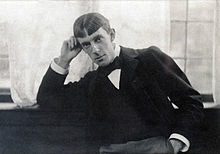 Aubrey Beardsley, 1872-1898
Aubrey Vincent Beardsley, 1872 – 1898, was an English illustrator and author. 

He was a leading figure in the Aesthetic movement which also included Oscar Wilde and James A. McNeill Whistler. 

Beardsley's contribution to the development of the Art Nouveau and poster styles was significant, despite the brevity of his career before his early death from tuberculosis.
Aubrey Beardsley“The Dancer's Reward” (Salome) by Aubrey Beardsley
The illustration for Oscar Wilde’s play Salome depicts Salome with the head of John the Baptist and justifies Beardsley’s reputation as one of the most controversial artists of the Art Nouveau movement. 

His black ink drawings were dominated by dark themes and grotesque erotica, especially those that have been inspired by Japanese woodcuts.
Aubrey Beardsley“The Peacock Skirt” 1893
Aubrey Beardsley“Venus Between Terminal Gods”
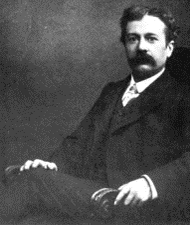 Rene Lalique
René Jules Lalique (1860 – 1945) was a French glass designer known for his creations of glass art, perfume bottles, vases, jewellry, chandeliers, clocks and automobile hood ornaments.
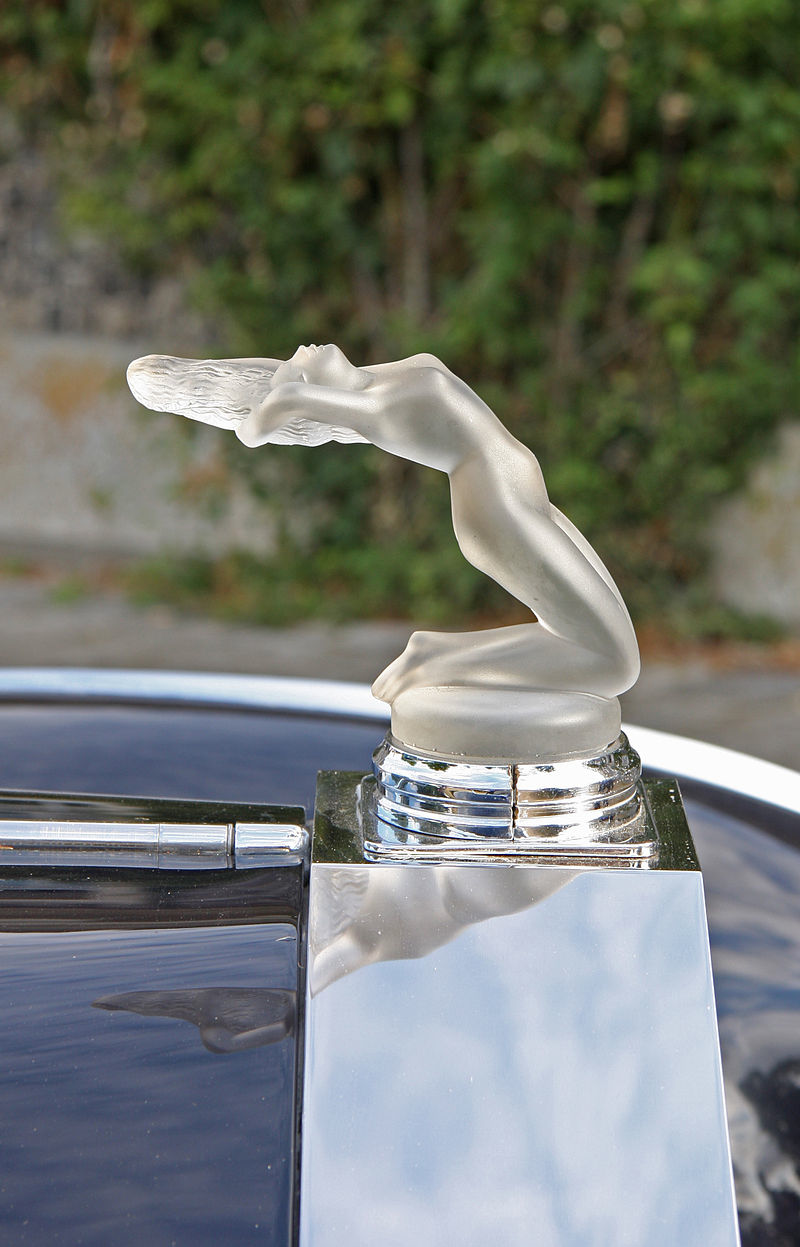 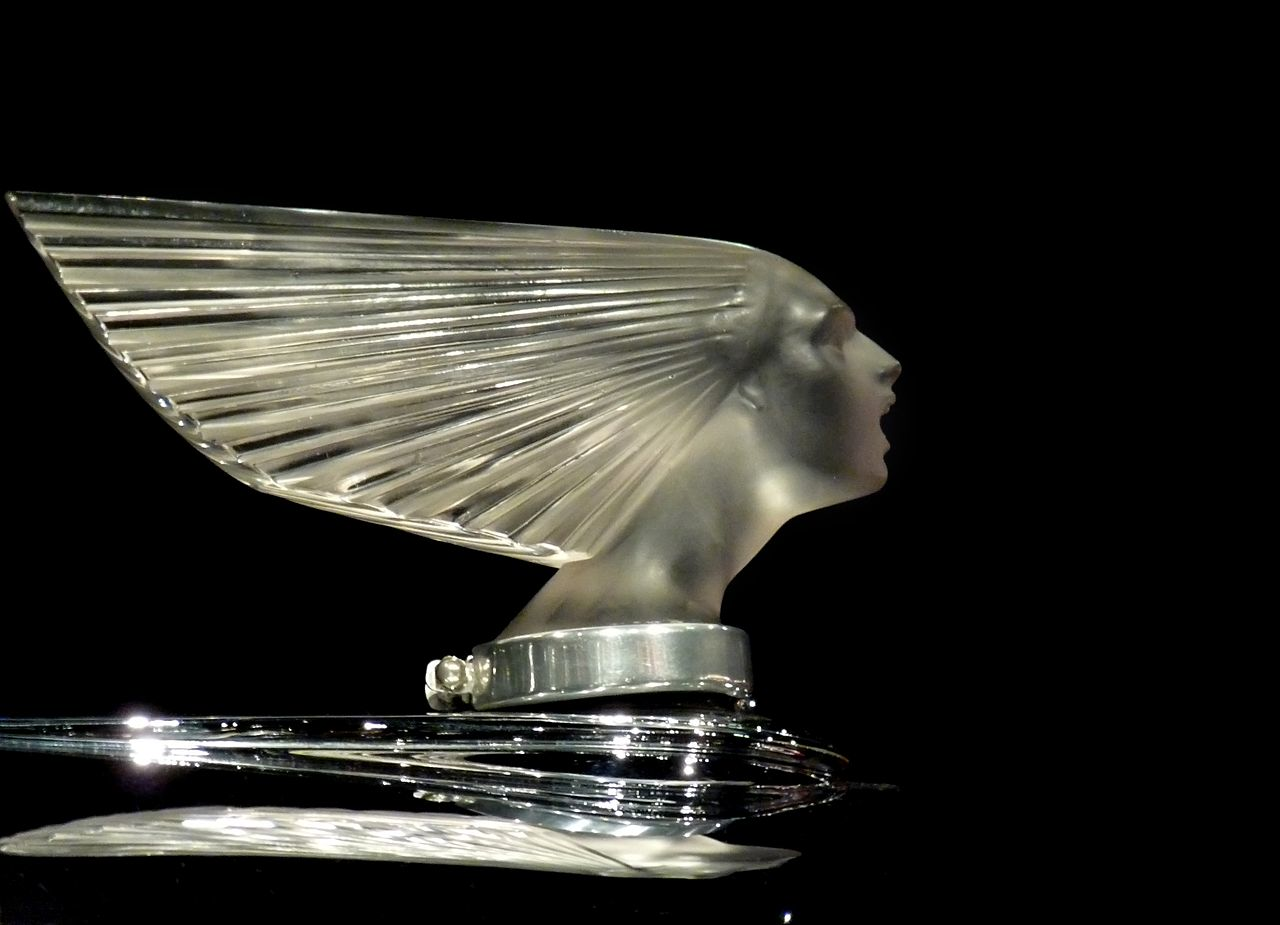 Rene LaliqueOiseau de Feu (Firebird), 1922
Rene Lalique web page

Rene Lalique Museum a 4 minute video in French
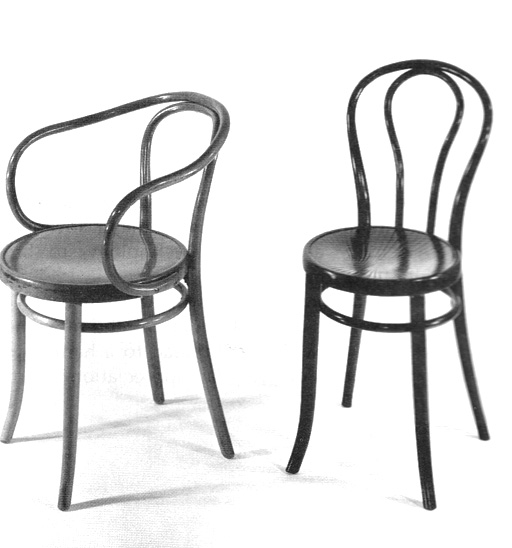 Michael Thonet
Some of the first to use mass production with furniture
Invented bentwood which is the application of steam to rods of beech wood and bending it into graceful shapes
Chairs light weight and were shipped “knocked down”  and assembled on site
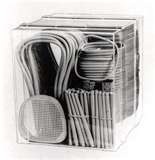 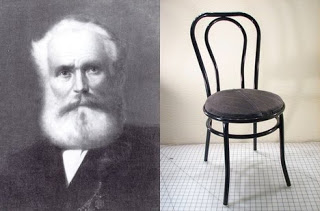 Michael Thonet,1796-1871
Around 1830, Austrian cabinet-maker, Michael Thonet began experimenting with bending wood veneers for furniture construction, not just as a surface layer. 

He created a process of gluing layers of veneers together and molding the sections into chair backs, beds, and couches. 

He perfected his method of wood-bending, bending laminated parts of copper beech trees with steam, and created a production operation that produced up to 50,000 chairs in a year.
Michael Thonet
In the 1830s, Thonet began trying to make furniture out of glued and bent wooden slats. 

His first success was the Bopparder Schichtholzstuhl (Boppard layerwood chair) in 1836.

Thonet's essential breakthrough was his success in having light, strong wood bent into curved, graceful shapes by forming the wood in hot steam. 

This enabled him to design entirely novel, elegant, lightweight, durable and comfortable furniture, which appealed strongly to fashion - a complete departure from the heavy, carved designs of the past - and whose aesthetic and functional appeal remains to this day.
Thonet “Rocking Chair, Model 1” 1860
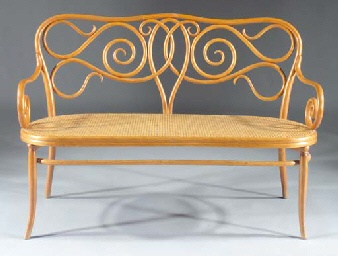 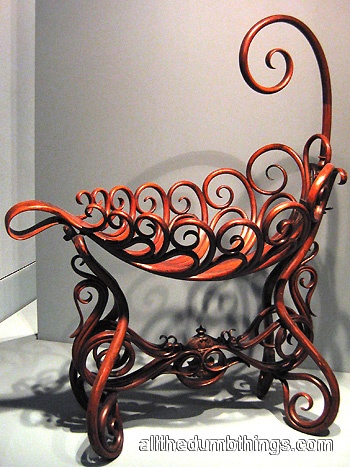 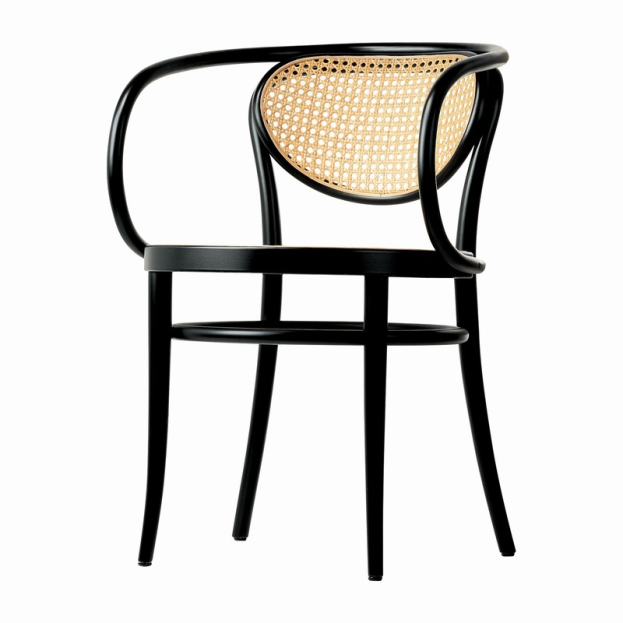 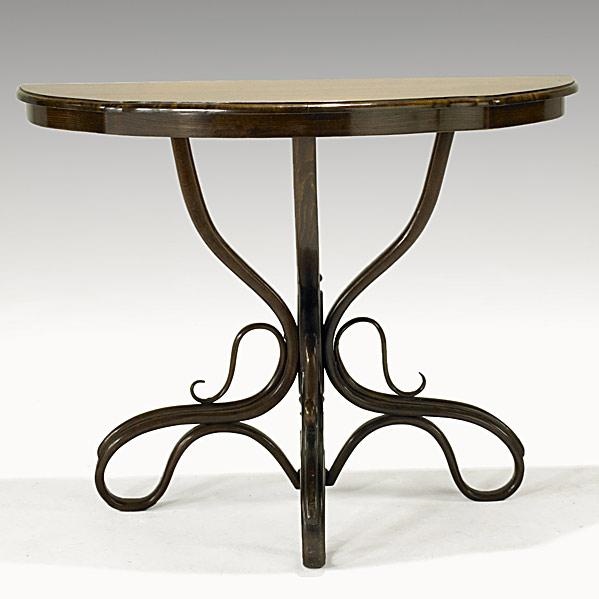 Thonet bentwood chair
Thonet Armchair No. 6009
Thonet Furniture CompanyAn ongoing company located in Newport, Tennessee